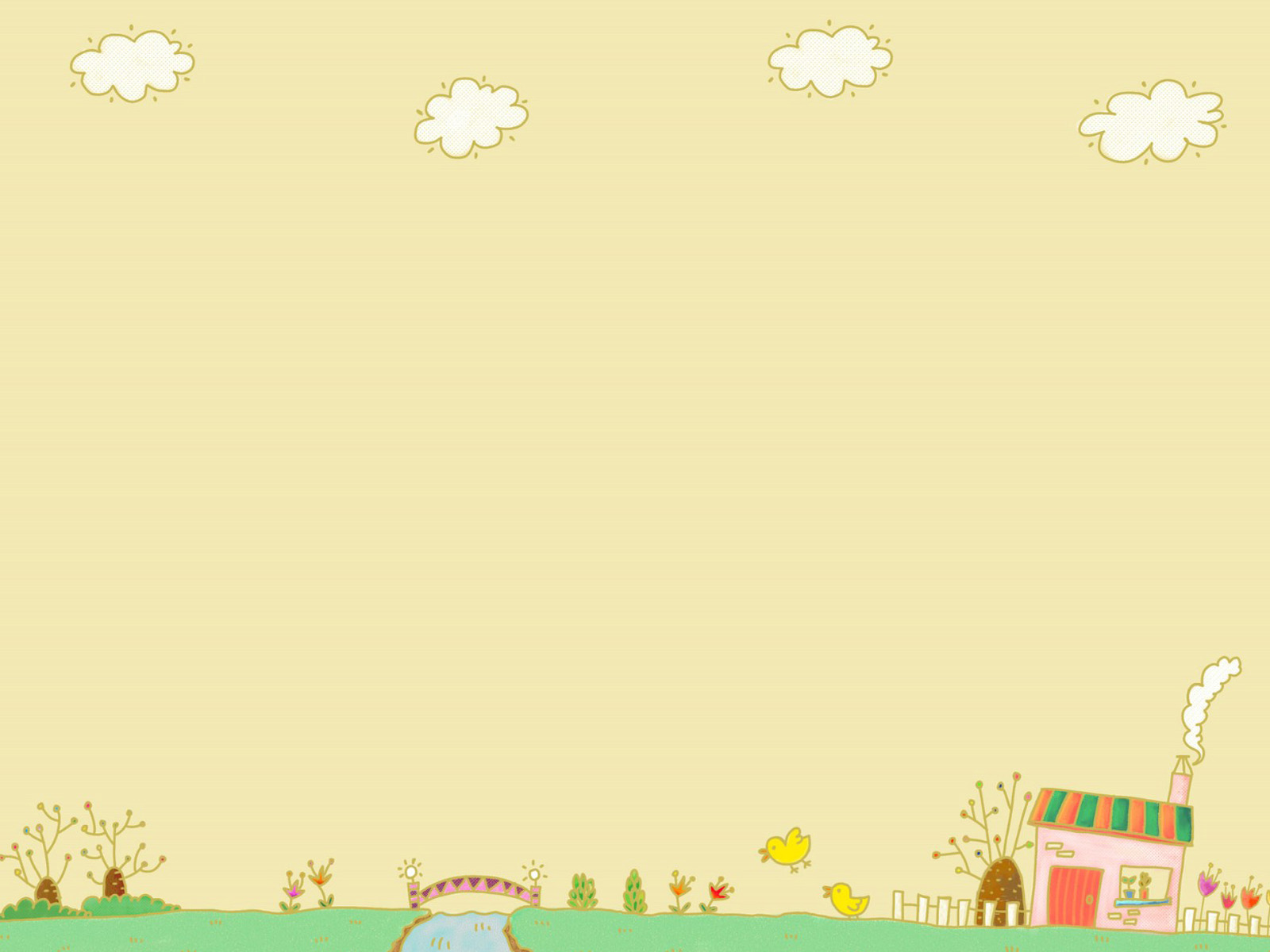 TOÁN
LUYỆN TẬP CHUNG (Tr.175)
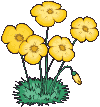 Khởi động:
1. Em đã học mấy loại biểu đồ, đó là những loại nào?
Em đã học 2 loại biểu đồ: biểu đồ hình cột, biểu đồ hình quạt
2. Người ta sử dụng biểu đồ để làm gì?
Người ta sử dụng biểu đồ để biểu thị kết quả điều tra của một số sự vật nào đó, để dễ quan sát, so sánh.
Bài 1. Tính:

85793 – 36841 +  3826 =






c)  325,97 + 86,54 + 103,46 =
48952 +
3826
52778
=
412,51 +
103,46
=
515,97
Bài 2. Tìm x:
a) x + 3,5 = 4,72 + 2,28
b)  x – 7,2 = 3,9 + 2,5
x + 3,5 =
7
x – 7,2 =
6,4
7 – 3,5
x          =
6,4 + 7,2
x          =
x          =
3,5
13,6
x          =
Bài 3. Một mảnh đất hình thang có đáy bé là 150m, đáy
 lớn bằng    đáy bé, chiều cao bằng    đáy lớn. Hỏi diện tích

 mảnh đất bằng bao nhiêu mét vuông, bao nhiêu héc-ta ?
Bài giải:
Diện tích mảnh đất là:
(250 + 150) x 100 : 2 = 20 000 (m2)
Đổi: 20 000 m2 =  2ha
Đáp số:
20 000m2 ;
2ha
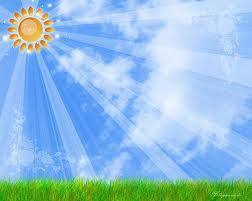 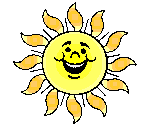 Cảm ơn các em
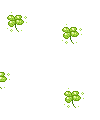 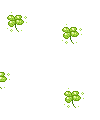 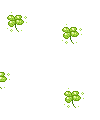 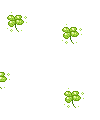 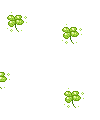 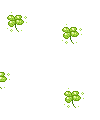 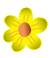 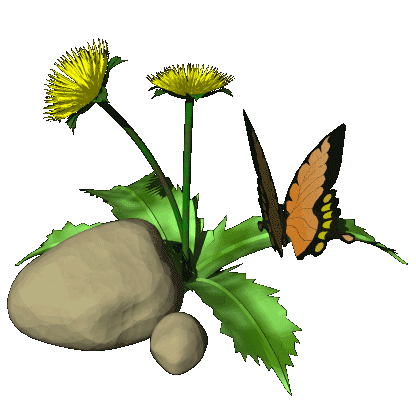 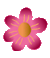 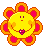 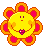 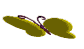 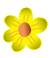 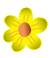 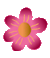 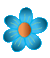